МБОУ ЦО им. А. Атрощанка
Пушкинское кольцо в Тверском крае. Правда или вымысел?
Учитель начальных классов 
Герасимова Юлия Александровна
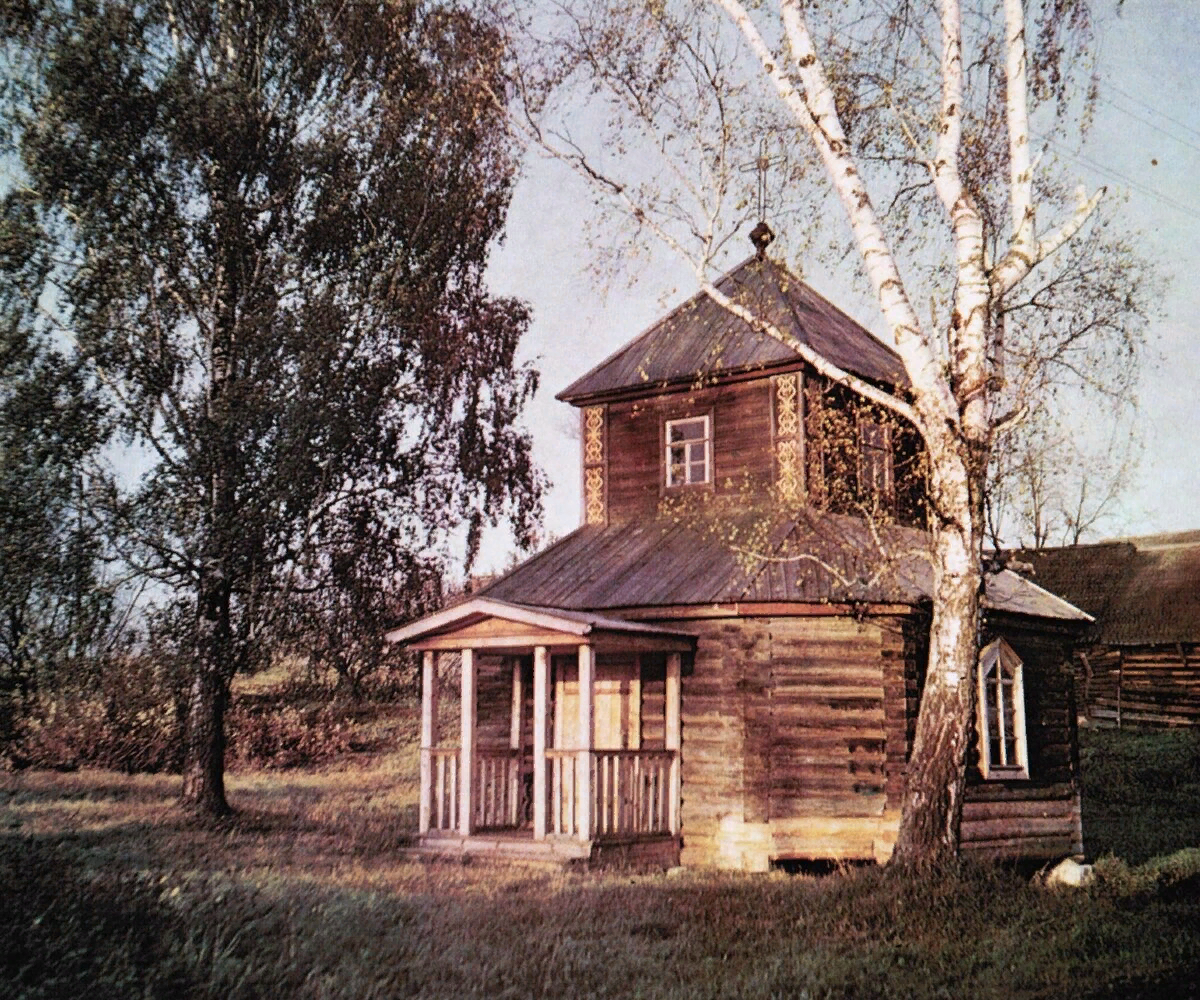 Миф №1
А. С. Пушкин часто бывал в Старицком уезде
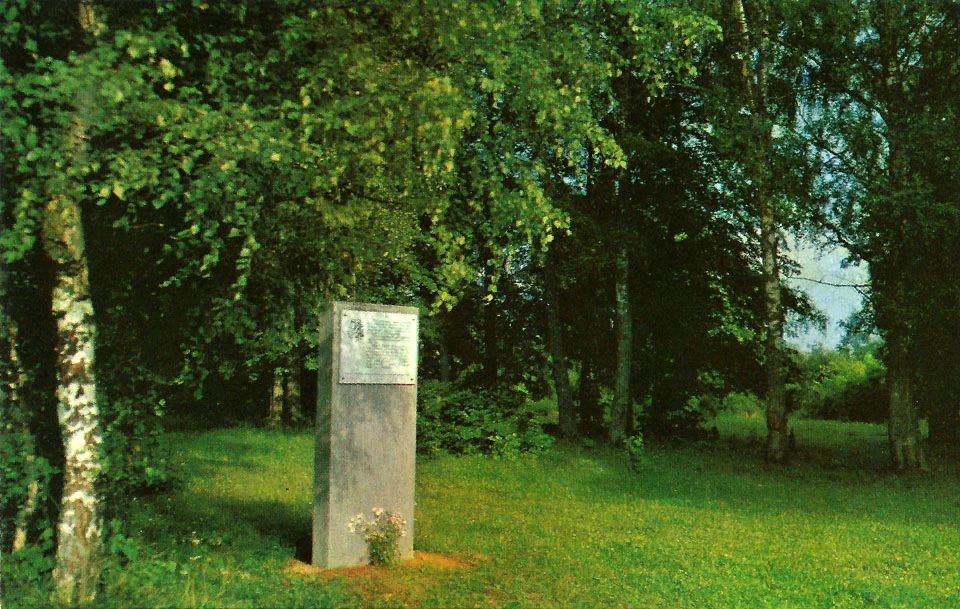 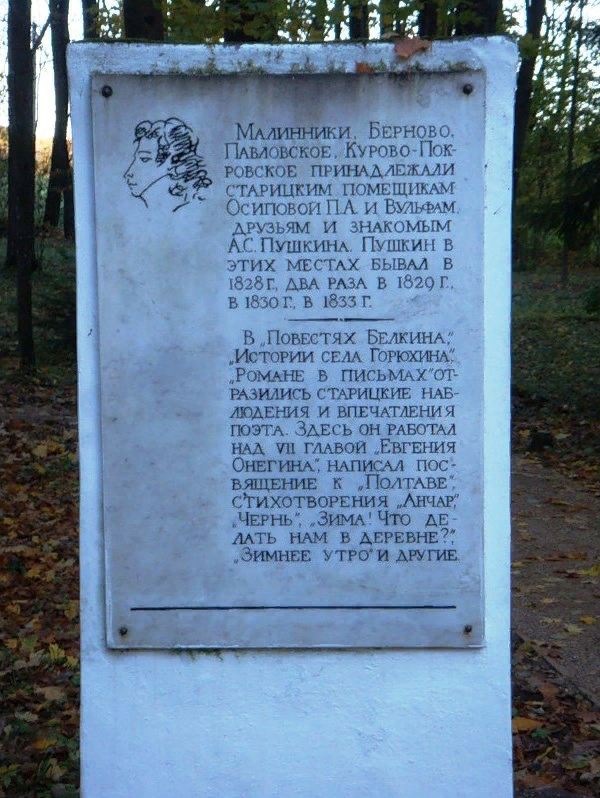 Наши современники увековечили память о великом поэте в Малинниках
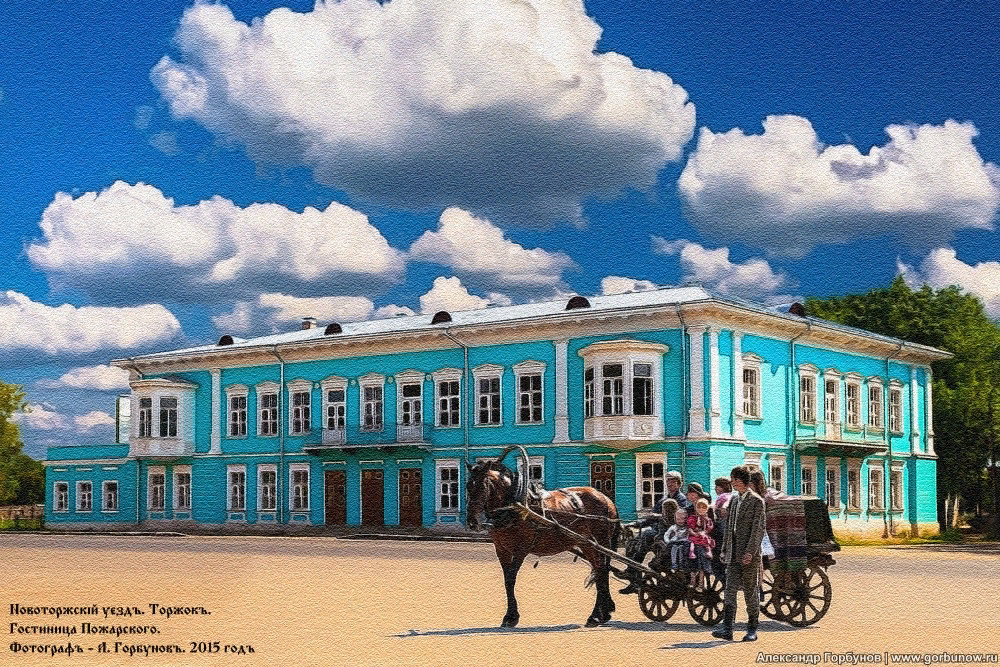 Миф №2
Почему именно Старицкий уезд и город Торжок? Близость к транспортной артерии.
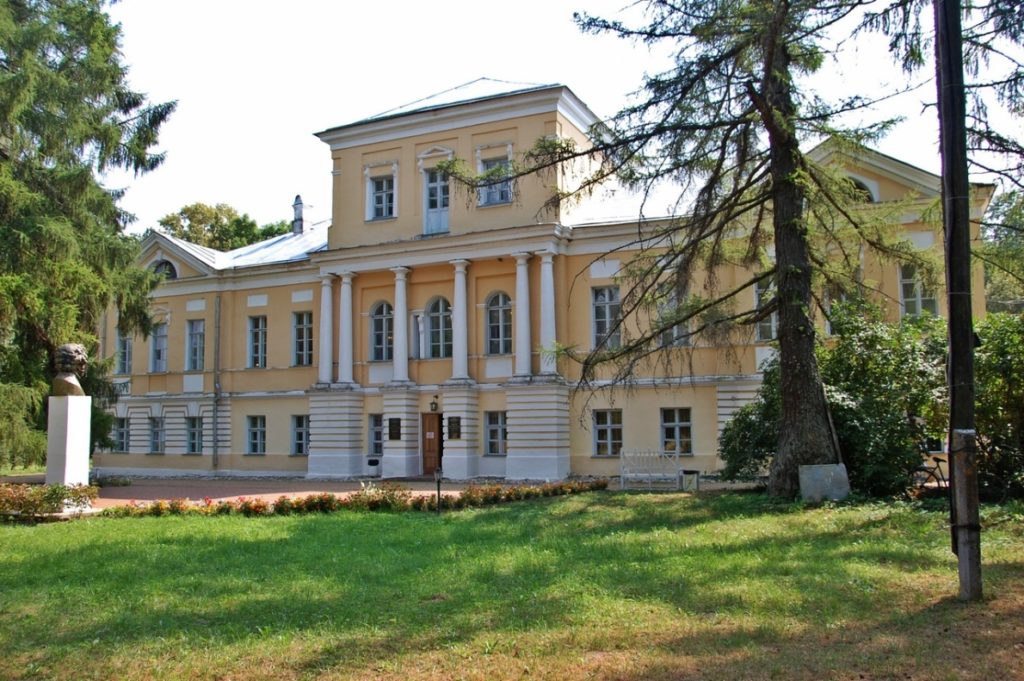 Имение Берново где А.С. Пушкин находился в негласной ссылке в 1833 году.
Миф №3
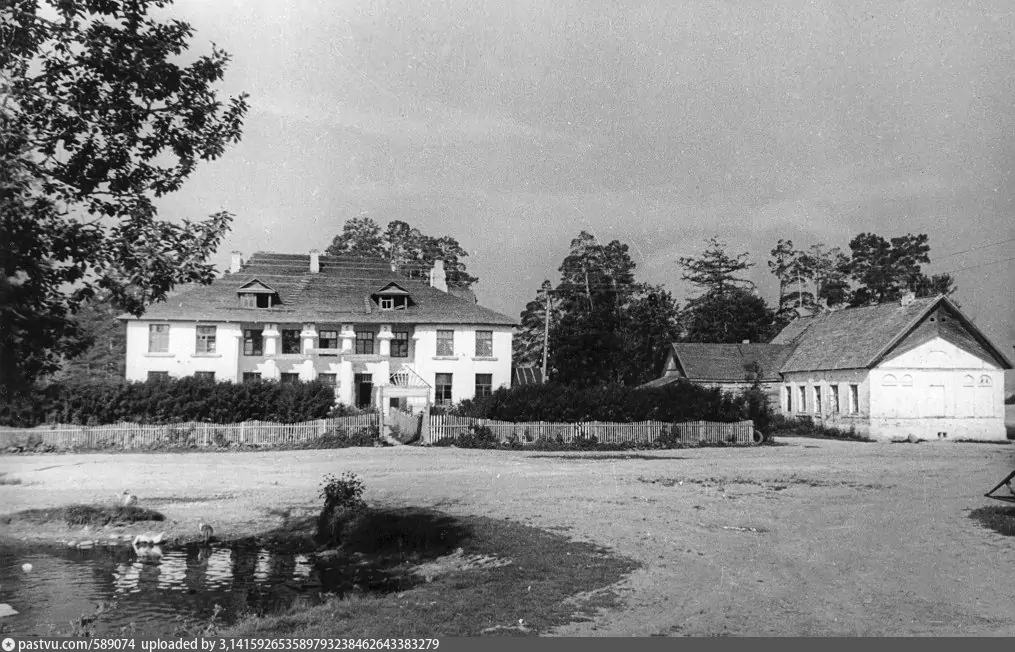 «Ах, эта осень!» - 1829 года
Усадьба Курово-Покровское в Старицком районе
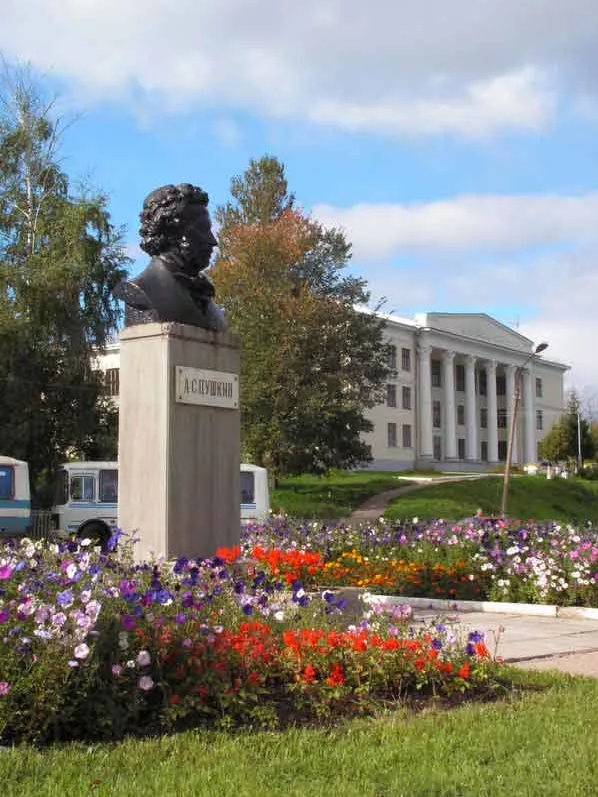 «На досуге отобедайУ Пожарского в Торжке,Жареных котлет отведайИ отправься налегке.»
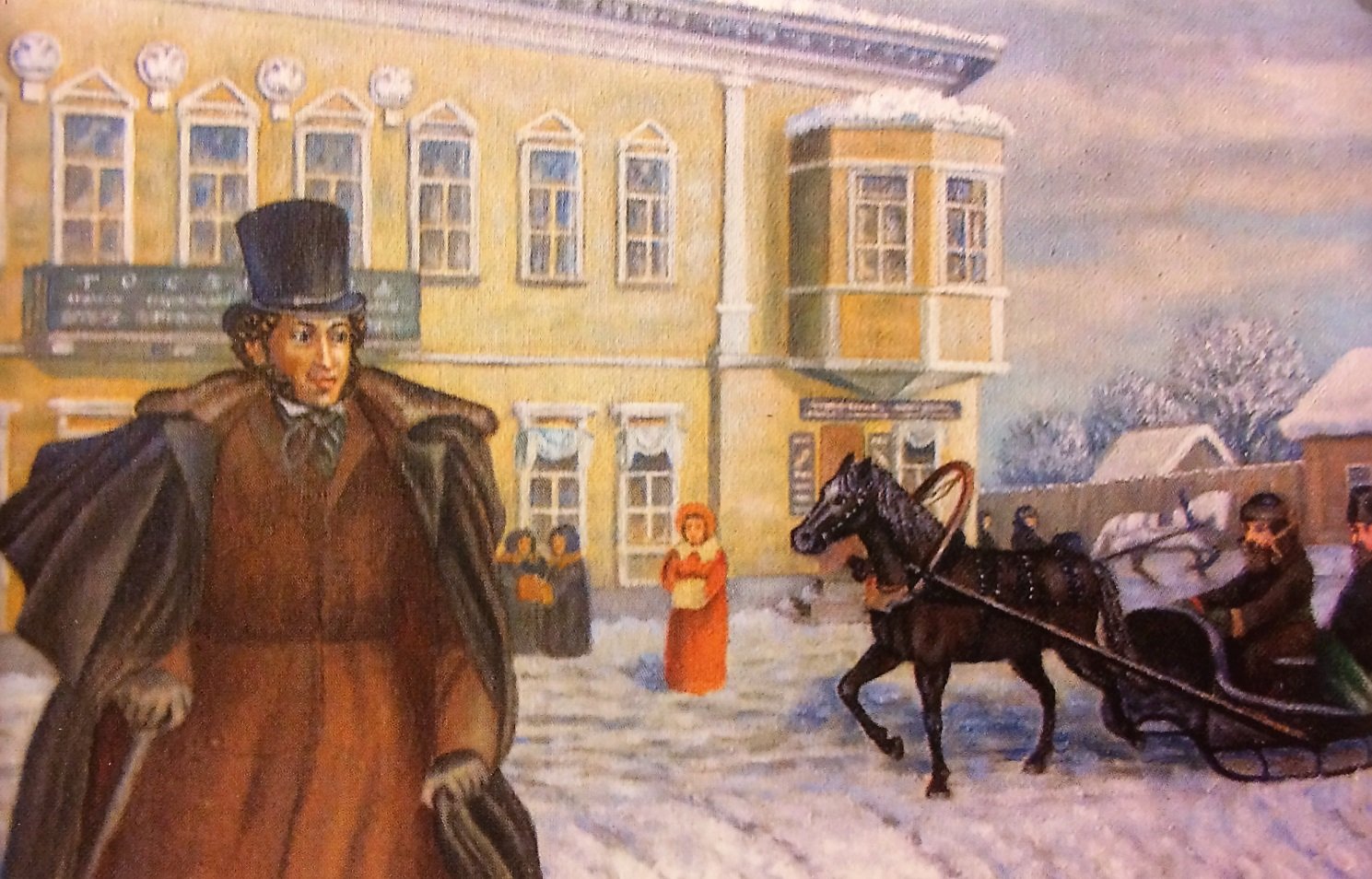 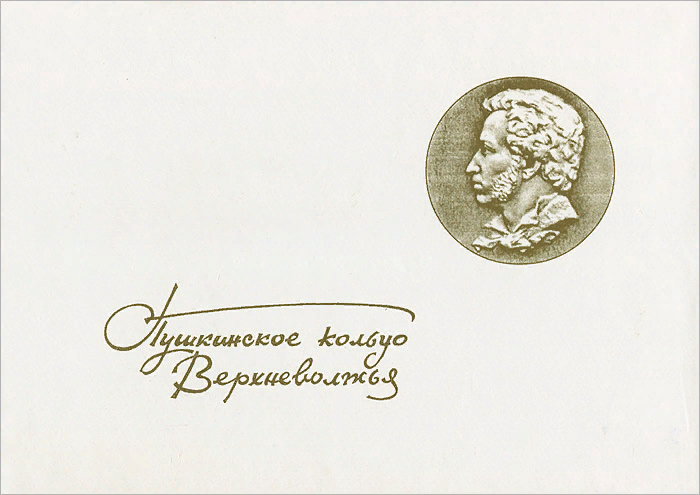 Спасибо за внимание!